DIGITAL ARV
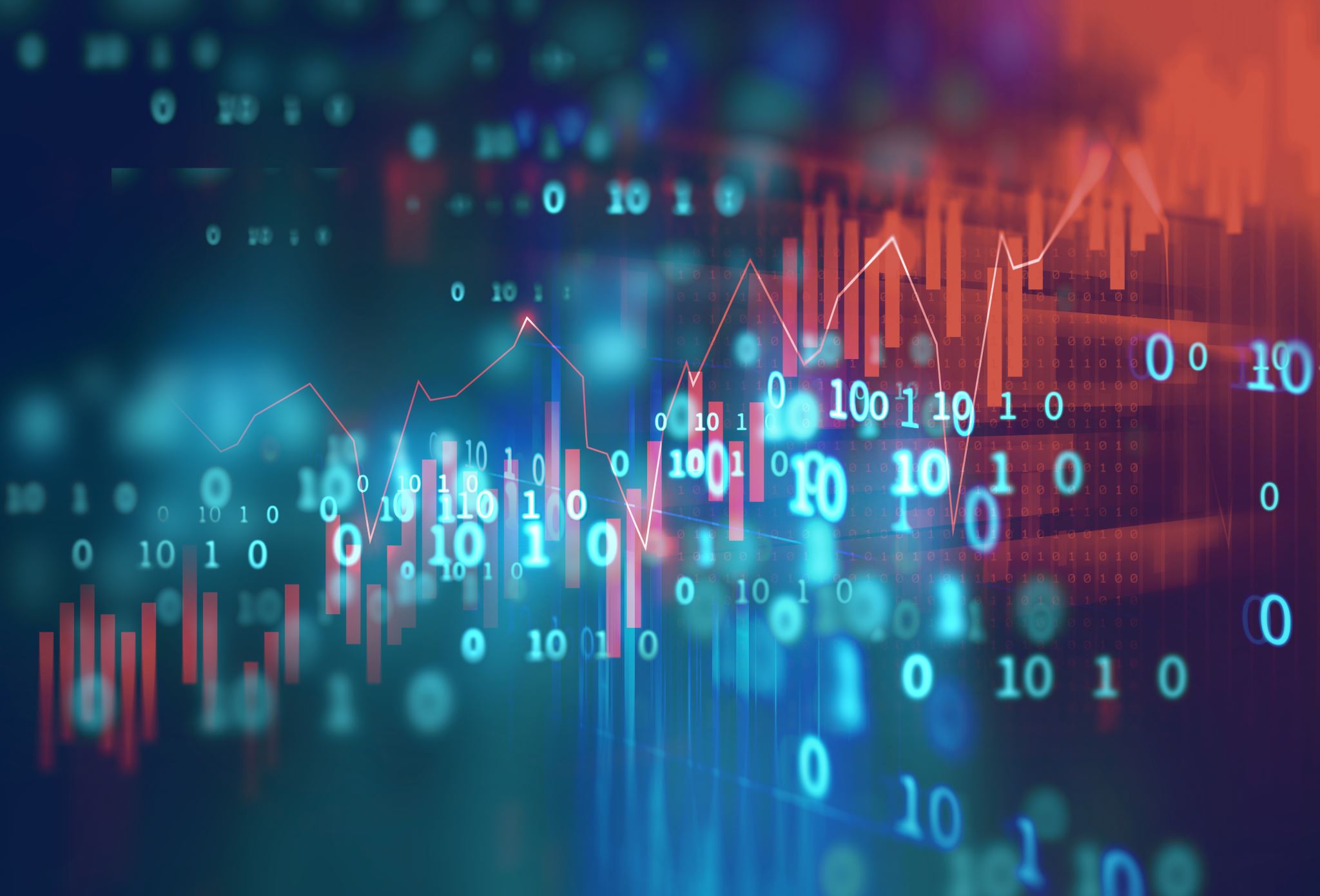 Sarpsborg, 22.03.22
Det viktigste vi kan gjøre for våre etterkomne er å ikke forlate dette livet uten å ha gitt dem nøkkelen til fortidaDet er viktig fordi det er også deres historie
De færreste av oss ønsker å tenke på at vi an gang skal dø

Da kommer det også litt brått på for de pårørende som gjerne må rydde opp etter den avdøde, både det digitale og det ikke digitale. Pårørende må på en måte rydde og rote i de digitale skap og skuffer

Men det er ikke alltid den avdøde ønsker at alt de har lagt ut av informasjon og bilder i sosiale medier skal fjernes eller omvendt at alt skal bevares

Om man ikke har sagt noe om dette på forhånd vil det for de etterlate være vanskelig å ta stilling til. Det kan faktisk føre til noe uforventede og kanskje ubehagelige overraskelser
En problemstilling er at f.eks. Facebook kontoer fortsetter å eksistere på nett, lang tid etter at noen har gått bort

Slike kontoer kan bli hacket og du kan få spørsmål om å bli «venn» men en for lengst avdød venn

Eller så kan kontoen brukes til å spre falske rykter eller virus. Å bli misbrukt etter sin død er ingen hyggelig tanke
Pårørende er som oftest mest opptatt av å få kontroll på ting som synes på nett 

Samtidig er det stadig flere som ønsker å la deler av avdødes digitale liv leve videre

«Min mor gikk bort for noen år siden og det ble opprettet en minneprofil på Facebook-siden hennes. Innimellom er jeg innom og ser på bildene og leser kommentarene hennes. Det er fint å kunne bevare noe etter sine kjære.»
«DIGITAL ARVTAGER» - GOOGLE
Google gir de som har en Google-konto mulighet til å bestemme hva som skal skje med de data de har hos Google

Det gjelder å utpeke en eller flere personer som skal ta vare på disse data

Det kan handle om Google Foto, Google Drive, Gmail og mange andre Google tjenester

Dette gjør man i «Administrer Google kontoen din»
«DIGITAL ARVTAGER» - APPLE
Apple gir de som har en Apple-ID en mulighet til å bestemme hva som skal skje med de data de har hos Apple

Det gjelder å utpeke en eller flere personer som skal ta vare på disse data

Det handler om data du har i iCloud eller ellers hos Apple. Ikke abonnementer og betalingsinfo

Dette gjør man i «Innstillinger» og «Passord og Sikkerhet»
«DIGITAL ARVTAGER» - FACEBOOK
Facebook gir de som har en Facebook-konto, mulighet til å bestemme hva som skal skje med de dette Facebook-konto, i form av en «Minnekontoforvalter»

Det gjelder ikke å «ta over» Facebook konto. Minnekontoforvalteren din kan bare administrere innlegg som publiseres etter at du er død. Vedkommende kan ikke publisere som deg eller se meldingene dine

Dette gjør du i Innstillinger i Facebook
«DIGITAL ARVTAGER» - ANDRE
Dessverre har blant annet Microsoft ingen mulighet til å angi hva som skal skje med dine data du har hos Microsoft

Her må de etterlate gå «den tunge veien»
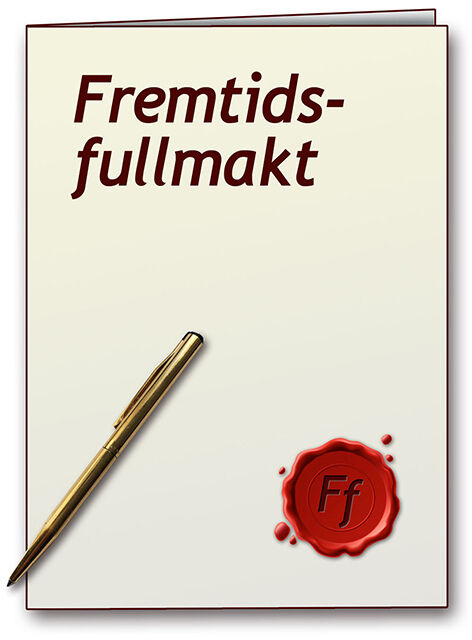 fremtidsfullmakt
Demens og annen alvorlig sykdom kan gjøre at du en gang i fremtiden trenger hjelp. Hvis du oppretter fremtidsfullmakt, kan du bestemme at noen du stoler på, skal ta vare på dine interesser den dagen du ikke klarer det selv

Lovtekst: «En fremtidsfullmakt er en fullmakt til én eller flere personer om å representere fullmaktsgiveren etter at fullmaktsgiveren på grunn av sinnslidelse, herunder demens, eller alvorlig svekket helbred ikke lenger er i stand til å ivareta sine interesser innen de områdene som omfattes av fullmakten.»
Fremtidsfullmakt kontra vergemål
Fylkesmannen bestemmer hvem som skal være din verge og hva vedkommende kan foreta seg på vegne av deg. I stedet for at det i fremtiden oppnevnes en verge for deg, kan du selv opprette en fremtidsfullmakt på forhånd

Med en gjensidig fremtidsfullmakt kan et ektepar sikre at deres interesser skal ivaretas av den andre parten om de selv ikke er i stand til dette. Rammes du for eksempel av demens, vil din ektefelle kunne råde over økonomien din
Hvorfor?
Hvis du oppretter fremtidsfullmakt, kan du bestemme at noen du stoler på, skal ta vare på dine interesser den dagen du ikke klarer det selv

Fremtidsfullmakten beskriver hvem du ønsker skal være din støtteperson og fullmektig. Den legger også føringer for avgjørelser som fullmektigen skal ta på dine vegne. Slik kan fullmektigen være trygg på hva som er dine ønsker og ivareta interessene dine på en god måte

Hvis du velger å opprette en fremtidsfullmakt, er det du som er «fullmaktsgiver». Personen du velger til å ivareta interessene dine, omtales som «fullmektig» eller «fremtidsfullmektig». Ordningen er i utgangspunktet gratis og du kan selv skrive fremtidsfullmakten
Absolutte krav til fremtidsfullmakt
Fremtidsfullmakten må være skriftlig, og det må gå klart frem at fullmakten er ment å ha en fremtidsvirkning. Det betyr at fullmakten må være tydelig på at den skal gjelde etter at du har blitt så fysisk og/eller mentalt svekket at du ikke lenger selv greier å ivareta interessene dine innen de områdene fullmakten regulerer

Fremtidsfullmakten skal undertegnes av to vitner som du (fullmaktsgiveren) har godtatt. Følgende krav stilles til vitnene: Vitnene må ha fylt 18 år, vitnene må forstå betydningen av å undertegne og fullmektigen selv, fullmektigens ektefelle, samboer, foreldre, barn og barnebarn kan ikke undertegne som vitne(unngå å velge vitner som kan ha en egeninteresse i at du oppretter fremtidsfullmakt)
Fremtidsfullmakt bør inneholde:
Dato for når fullmakten ble opprettet (Datoen på fremtidsfullmakten kan være avgjørende dersom det oppstår tvil om at du var i stand til å forstå fullmaktens betydning på opprettelsestidspunktet)
Vitnenes fødselsdato og adresse/kontaktinformasjon 
Vitnenes relasjon til deg bør også fremgå (det vil bidra til å avklare om vitnene er habile eller inhabile med tanke på innholdet i fremtidsfullmakten. Eksempel på relasjon kan være nabo, kollega, venn osv. Vitner blir ikke alltid kontaktet, men det kan være ønskelig å ha kontaktinformasjon dersom det stilles spørsmål ved fullmaktens gyldighet)
Det bør fremgå at vitnene, ved å påtegne fremtidsfullmakten, bekrefter at du har opprettet fremtidsfullmakten av egen fri vilje og at du, som fullmaktsgiver, forstod innholdet og fremtidsfullmaktens betydning da du undertegnet den
Dersom det er flere fullmektiger, bør ansvarsområdet til hver enkelt fullmektig fremgå klart av fullmakten (dersom du for eksempel ønsker at en av fullmektigene skal foreta dagligdagse disposisjoner som typisk betaling av utgifter, men at mer betydningsfulle avgjørelser som for eksempel salg av eiendom skal tas av fullmektigene i fellesskap, bør dette fremgå tydelig av fullmakten)
Hva skal fremtidsfullmakt regulere?
Fullmakten kan omfatte både økonomiske og personlige forhold (Eller den kan begrenses til nærmere angitte forhold, slik som for eksempel salg av bolig og betaling av regninger)

Hvem som skal representere deg overfor Nav, kommune og sykehjem (Da vil fullmektigen din kunne søke om tjenester og ytelser fra det offentlige og klage på vedtak. Personlige forhold kan for eksempel være at man vil bo lengst mulig hjemme, at man vil ha med bestemte eiendeler til sykehjemmet eller at det skal brukes penger på sydenturer eller kulturelle arrangementer som man pleier å ha glede av. Fullmakt til å rydde opp i digitale tilganger vil også være et personlig forhold)

Noen ganger har fullmaktsgiver fylt ut et skjema funnet på internett 
Dersom du ønsker hjelp og veiledning for å sikre at fremtidsfullmakten i størst mulig grad skal dekke det fremtidige hjelpebehovet ditt, anbefaler vi at du tar kontakt med en advokat
For enkelte kan det være lurt å oppsøke fastlegen og få en legeerklæring så snart fullmakten er skrevet(Dette er særlig viktig dersom du har en begynnende kognitiv svikt på det tidspunktet du underskriver fremtidsfullmakten. På den måten kan du unngå at det senere oppstår tvil om at du forstod fremtidsfullmaktens innhold og betydningen av å opprette fullmakten)
Stadfeste, oppbevaring m.m.
Nei, per i dag er det ingen registreringsordning for fremtidsfullmakter. En fremtidsfullmakt trenger ikke nødvendigvis å stadfestes av Statsforvalteren.

Det eksisterer per i dag ingen oppbevaringsløsning for fremtidsfullmakter

Vergemålsloven sier at fremtidsfullmakten trer i kraft når fullmaktsgiver «på grunn av sinnslidelse, herunder demens, eller alvorlig svekket helbred ikke lenger er i stand til å ivareta sine interesser» i forhold som er omfattet av fremtidsfullmakten.